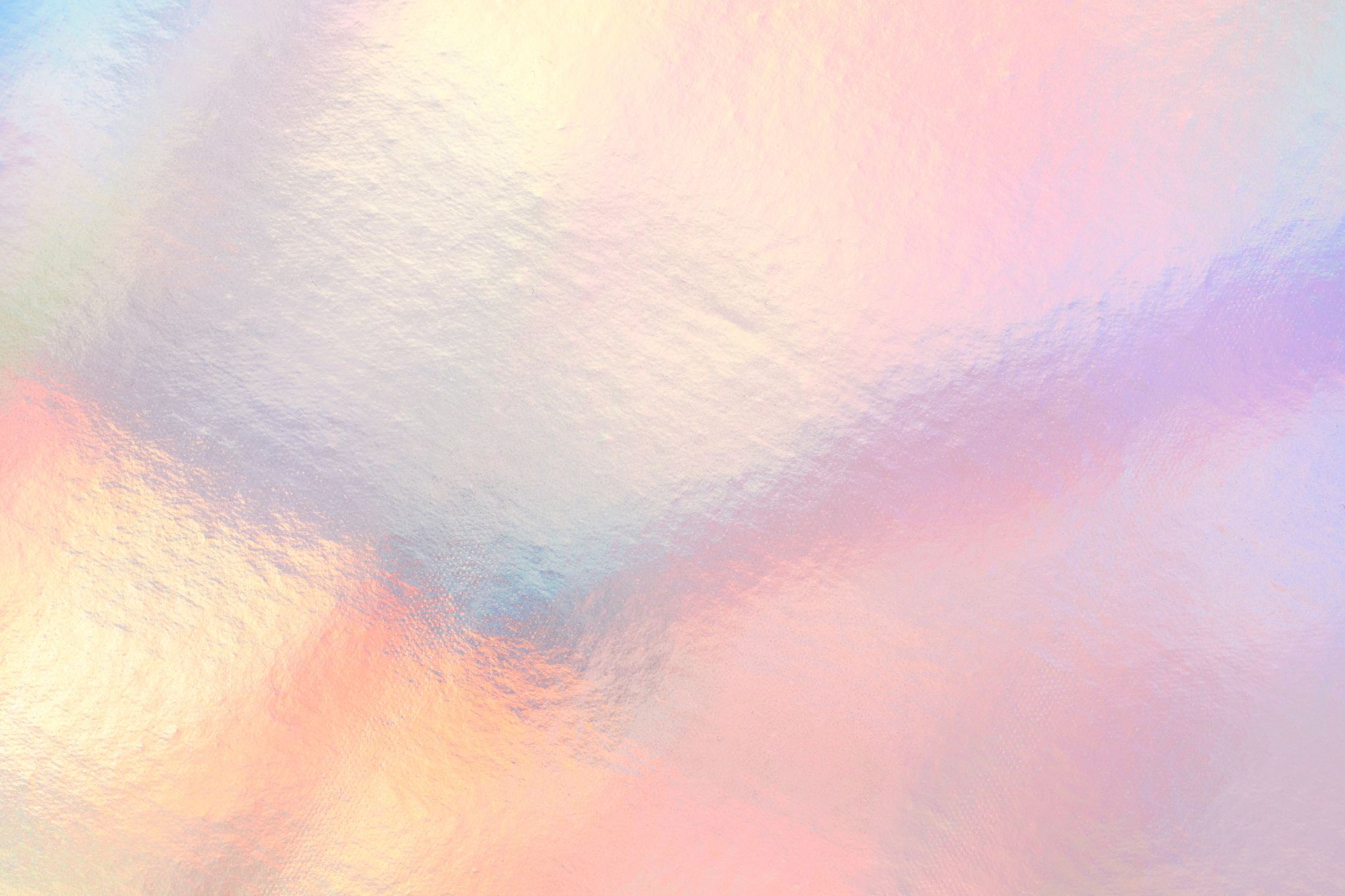 Wet Roots Of High Elevation In The Western United States
Michael A. Berry, Anthony R. Lowry, Xiaofei Ma, Ravi V.S. Kanda, Derek L. Schutt
Fig. 1
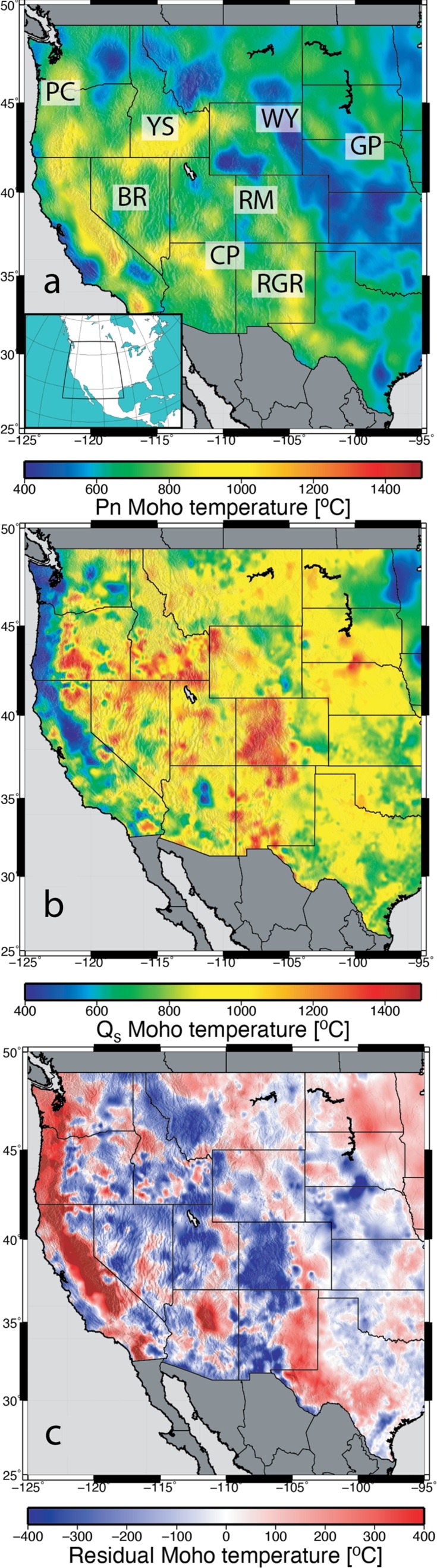 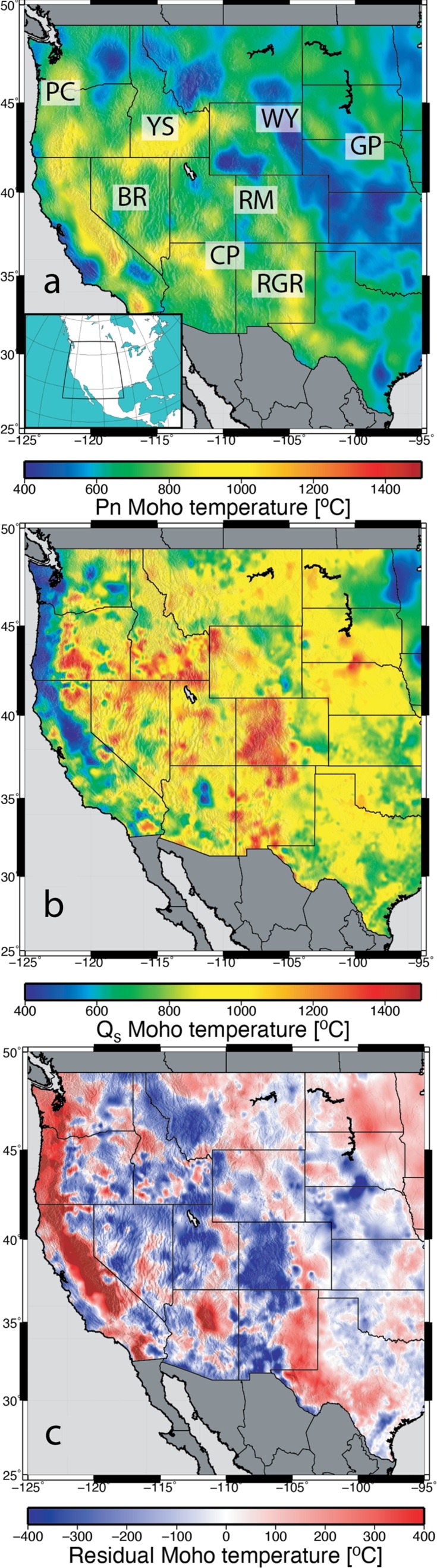 Fig. 1. Upper mantle temperature models. a, Pn-derived Moho temperature. Labels are: PC: Pacific coast, YS: Yellowstone hotspot track, BR: Basin and Range, RM: Rocky Mountains, CP: Colorado Plateau, RGR: Rio Grande rift, WY: Wyoming high-plains, GP: Great Plains. b, Moho temperature modeled from surface heat flow. c, Residual (a minus b).
(Berry et al., 2022)
Fig. 2
Fig. 2. Fields for thermal modeling of surface heat flow. a, Surface heat flow from filtered borehole and bottom-hole temperature measurements. b, Crustal thickness. c, Mantle potential temperature from deep shear velocities. d, Mean surface temperature.
(Berry et al., 2022)
Fig. 3
Fig. 3. End-member physics for lithospheric geotherm modeling. Green dotted geotherm assumes steady-state transport of basal heat flow supplied by convection; red assumes half-space cooling. Blue dashed geotherm is a numerical cooling model; difference from the red curve illustrates error in the analytical approximation, equation (3). All assume identical surface heat flow, crustal radioactive heating, and temperature-dependent thermal conductivity.
(Berry et al., 2022)
Fig. 4
Fig. 4. Thermal conduction and radioactive heating parameters. a, Dependence of RMS misfit of Moho temperatures on thermal conductivity parameters. White star is best-fit parameterization; black circles with 2σ variation are lab measurements. b, RMS misfit for crustal heating parameters. White star is parameterization used for this study. White circle is the best fitting parameterization; black circles are mean continental crustal compositions from petrologic models of Hacker et al., 2015 (Hkr: A through D); Huang et al., 2013 (Hng); Rudnick and Gao, 2003 (RG); and Lee et al., 2007 (Lee). Desaturation reflects fractional area of surface heat flow (Fig. 2a) less than the crustal heating model permits.
(Berry et al., 2022)
Fig. 5
Fig. 5. Comparison of residual temperature to elevation. a, Long wavelength residual Moho temperatures overlain by similarly filtered elevation (black contours). b, Scatter plot (gray dots) of elevation versus residual temperature. Blue circles are binned averages with 2σ bars.
(Berry et al., 2022)
Fig. 6
Fig. 6. Smoothed elevation contributions from seismically-derived mass fields (after Becker et al., 2014). a, Elevation from crustal thickness variations. b, Elevation from crustal compositional mass. c, Elevation from lithospheric thermal mass variations. d, Total lithospheric model of elevation. e, Smoothed observed elevation. f, Residual (i.e., asthenospheric-derived) elevation.
(Berry et al., 2022)
Fig. 7
Fig. 7. Modeling of transient thermal perturbation by flat slab subduction. a, Cooling of the distal subduction wedge peaks at ∼800 °C in dynamical models of slab flattening (Kanda et al., 2022). b, Basal (200 km) boundary condition approximating temperature history of the western U.S. Cordilleran lithosphere for a transient conductive thermal model invoking slab flattening from 80 (time 0) to 50 Ma (time 3). c, Temperature near the base of the lithosphere (blue line) is strongly perturbed coincident with slab flattening but quickly re-equilibrates. Temperature near the Moho (red) is perturbed longer but is only ∼25 °C cooler than steady-state by 50 Myr after the flat slab event.
(Berry et al., 2022)
Fig. 8
Fig. 8. Modeling of transient thermal perturbations by hydration reactions. a, Temperature change with depth in the crust accompanying one (blue), two (red) and three (black) wt-% hydration of the mineral assemblage. b, Transient perturbation of surface heat flow by an instantaneous three wt-% hydration event. c, Transient perturbation of Moho temperature by a three wt-% hydration event.
(Berry et al., 2022)
Fig. 9
Fig. 9. Surface heat flow anomalies. a, Heat flow modeled from Pn measurements of Moho temperature. b, Residual heat flow; Observed (see Fig. 2a) minus modeled.
(Berry et al., 2022)
Supplementary Figure 1
Figure S1. Alternative approaches to estimating mantle asthenospheric potential temperature. a, Asthenospheric temperature (in the range 400–2200 °C) that minimizes differences between Pn- and surface heat flow-derived Moho temperature estimates. b, Asthenospheric temperature from mineral physics mapping (Cammarano et al., 2003) of deep tomographic shear velocity (Schmandt and Lin, 2014) to temperature. c, Residual Moho temperature using asthenospheric mantle temperature in a. d, Residual Moho temperature using asthenospheric mantle temperature in b.
(Berry et al., 2022)
Supplementary Figure 2
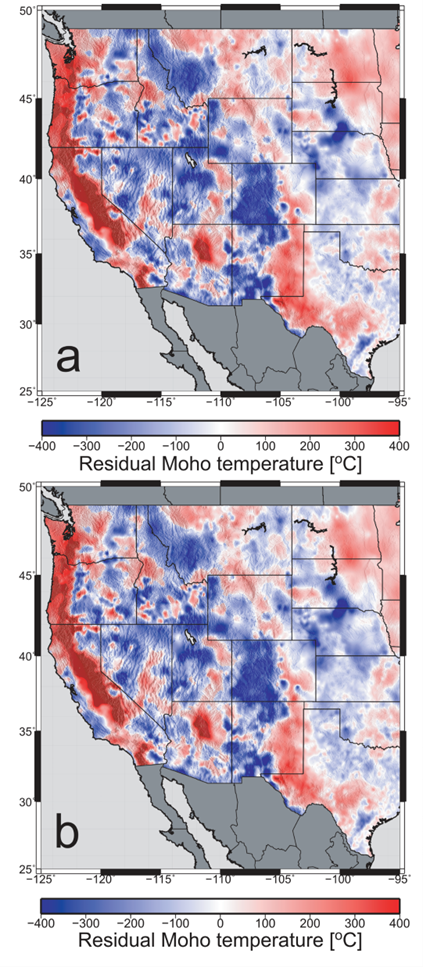 Figure S2. Residual Moho temperatures for various approaches to representing crustal conductivity structure.  a, Residual Moho temperature for uniform crustal thermal conductivity parameters corresponding to the mean of laboratory measurements for crustal rocks. b, Residual Moho temperature using conductivity parameters linearly scaled to basalt and granitic end-member values implicit in bulk crustal vP/vS.
(Berry et al., 2022)
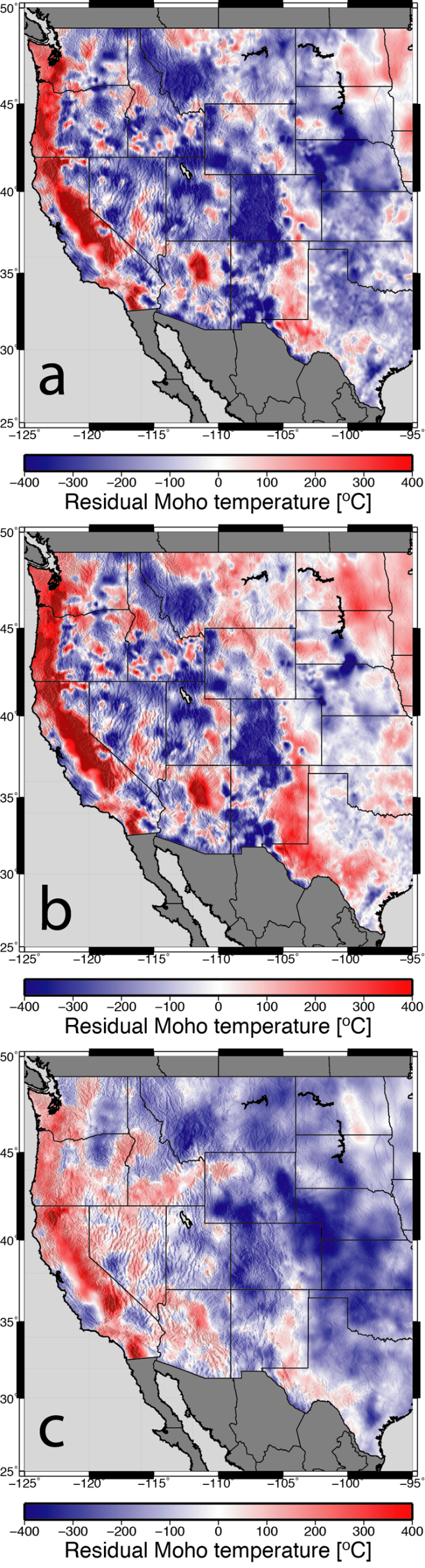 Supplementary Figure 3
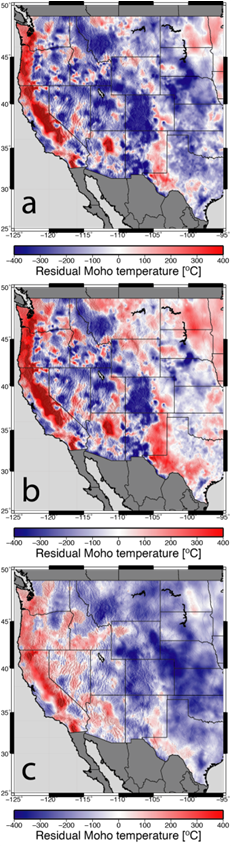 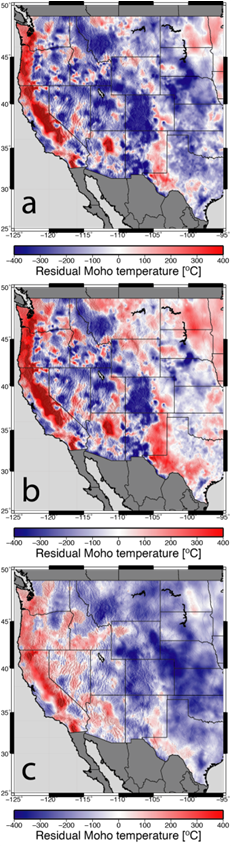 Figure S3. Residual Moho temperatures for representative models of crustal heat production. a, Moho temperature model using spatially varying surface heat production, A0, derived from aerospectral gamma measurements (Duval et al., 2005). b, Model using the uniform crustal heating model that minimized RMS misfit of Moho temperatures (i.e., identical to Fig. 1c). c, Model using the uniform crustal heating model that yields a secondary minimum in RMS misfit in Fig. 4b (lrad = 50 km, A0 = 0.75 μW/m3).
(Berry et al., 2022)
Supplementary Figure 4
Figure S4. Spatially-varying crustal radioactive heating model that minimizes Moho temperature misfit. a, Surface heat production parameter A0. b, Radioactive length parameter lrad. c, Contribution of crustal radioactive heating to surface heat flow, Qr, for the model. d, Residual Moho temperature anomalies using heat production parameters that best fit Moho temperature. 
(Berry et al., 2022)
Supplementary Figure 5
Figure S5. Distribution of borehole surface heat flow measurements. Data from Blackwell et al. (2011) measurements mostly come from bottom hole temperatures in oil and gas wells, with about 10% deriving from temperature profiles for geothermal or academic studies. Sampling is plotted on the filtered heat flow distribution map (Fig. 2a).
(Berry et al., 2022)